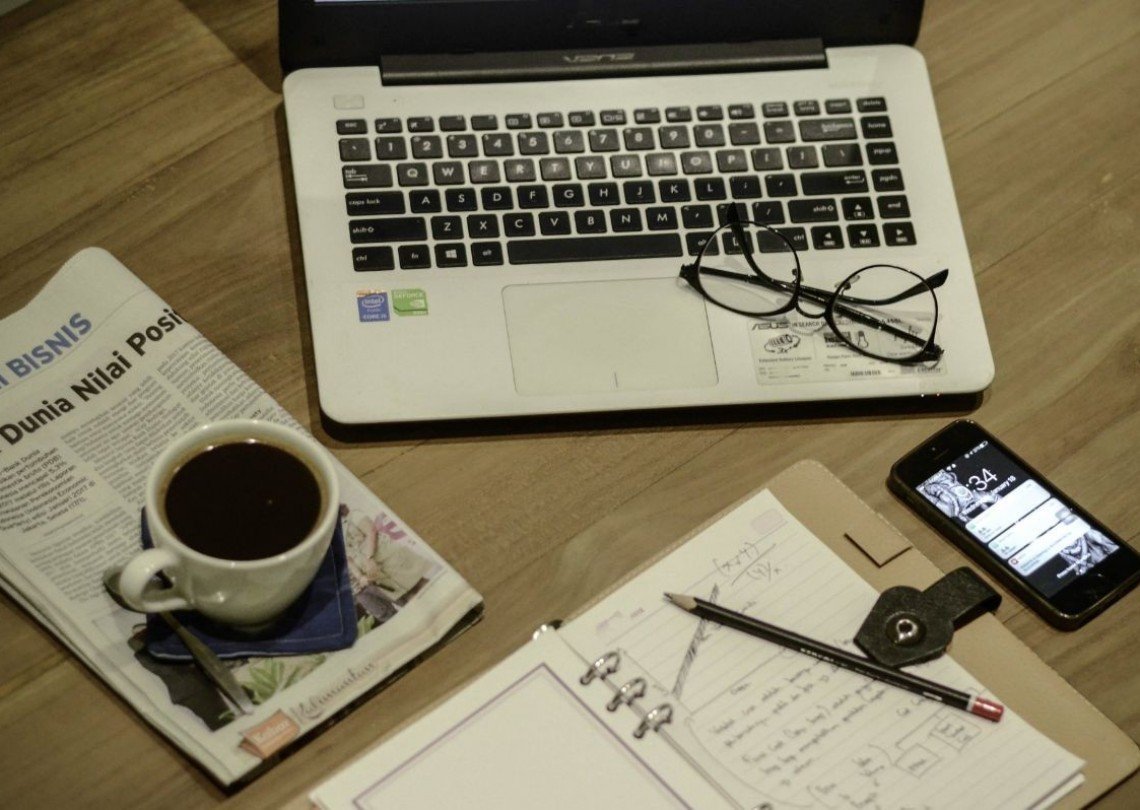 MEDYA OKURYAZARLIĞI
1
GÜLÜZAR AKBABA/ BT ÖĞRETMENİ
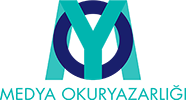 Medya okuryazarlığı günlük dilde radyo, televizyon, gazete, dergi gibi elektronik, yazılı ve basılı yayın organlarına erişmek, kritik bir şekilde okumak, yargılamak, yaratmak için kullanılan bir terimdir.
GÜLÜZAR AKBABA/ BT ÖĞRETMENİ
2
Okuduğumuz bir kitaptan tutunda, bir bilgisayar oyunundan, sokaklarda gördüğümüz bilbordlardaki ilanlardan, çiğnediğimiz sakızın kağıdına varana kadar birer medyadır. Bütün bu araçlar, içerikler bizleri bilgilendirir, eğlendirir. Aynı zamanda bizleri ikna etmek amacıyla sesli, görsel ve yazılı öğeleri de bir arada kullanırlar.
GÜLÜZAR AKBABA/ BT ÖĞRETMENİ
3
GÜLÜZAR AKBABA/ BT ÖĞRETMENİ
4
‘’Medya Okuryazarlığı’’ bütün kitle iletişim araçları vasıtasıyla verilen mesajları anlama, değerlendirme ve iletme yeteneğidir de denebilir.
GÜLÜZAR AKBABA/ BT ÖĞRETMENİ
5
GÜLÜZAR AKBABA/ BT ÖĞRETMENİ
6
Medya Okuryazarlığı Hangi Becerileri Kazandırır ?
Erişim Becerisi: Herhangi bir bilgiye ihtiyaç duyduğumuzda kitap, gazete, televizyon, internet gibi medyalardan istenilen veriye ulaşabilmektir. Kütüphane kullanımı, videoyu ileri geri sarma, arama motorlarını kullanma vb. erişim becerisidir.
GÜLÜZAR AKBABA/ BT ÖĞRETMENİ
7
Çözümleme Becerisi: Bilgiye ulaştıktan sonra, elde ettiğimiz verilerin doğruluğunu, yanlışlığını, eksikliğini veya fazlalığını neye ihtiyacımız olduğunu analiz etmemizdir. İzlenen yapının türünü seçebilme, şiddet sahneleri, sağlıkla ilgili noktaları belirleme, ön yargıları belirleme, fotoğraf hilelerini saptama gibi becerileri kapsar.
GÜLÜZAR AKBABA/ BT ÖĞRETMENİ
8
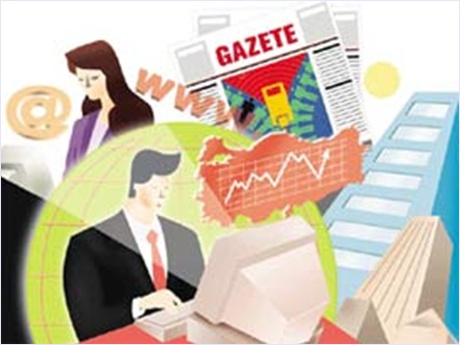 Değerlendirme Becerisi: Elimizdeki bilgilerin güvenirliğini, doğruluğunu belirleyebilmek için değerlendirme yapabilmemizdir. Reklam bilgilerinin objektifliğini saptama, haberin doğruluğunu saptama, bazı programların genç ve çocuklar üzerindeki etkisi gibi değerlendirmeleri kapsar.
GÜLÜZAR AKBABA/ BT ÖĞRETMENİ
9
Üretim Becerisi: Kendimizi etkili ve doğru bir şekilde ifade edebilmek için, kendi bilgi ve mesajlarımızı kendimizin yayabilmesi ve üretebilmesidir. Resim çekme, farklı resim modları kullanma, web tasarımı gibi üretimi kapsar.
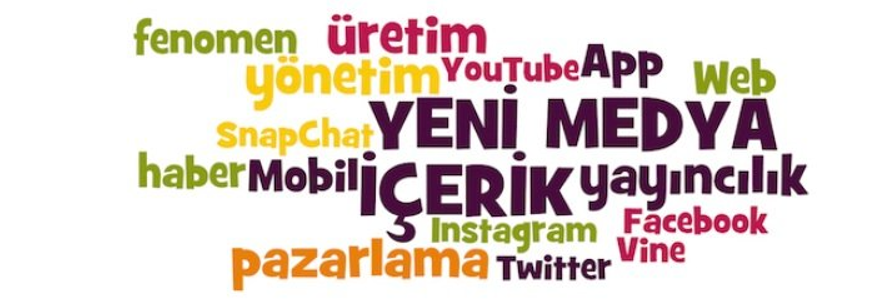 GÜLÜZAR AKBABA/ BT ÖĞRETMENİ
10
Basın organları, bir bireyin dünyayı nasıl algılayacağını biçimler ve yönlendirir. Bu sebepten ötürü bireylerin onlara sunulan bilgiyi kritik ve hür bir şekilde analiz etmesi önemlidir.
GÜLÜZAR AKBABA/ BT ÖĞRETMENİ
11
Yaygınlaşan internet kullanımı aracılığıyla günümüzde herkese ulaşan medya araçları, bazen kişisel çıkar, suç örtbas etme, ve toplumu yanlış yönlendirmek için kullanılabilir. Bunu engellemek için bireylerin kullanabileceği yöntemlerden bazıları bunlardır:
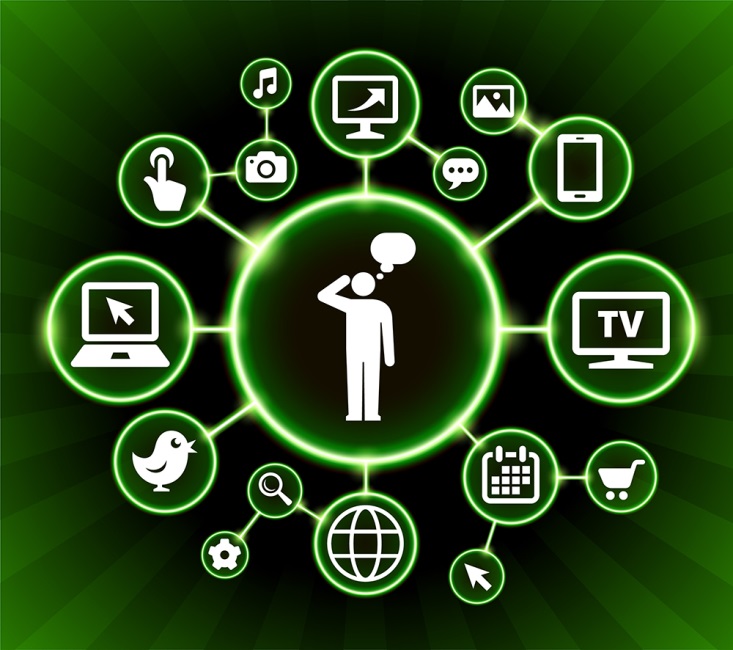 GÜLÜZAR AKBABA/ BT ÖĞRETMENİ
12
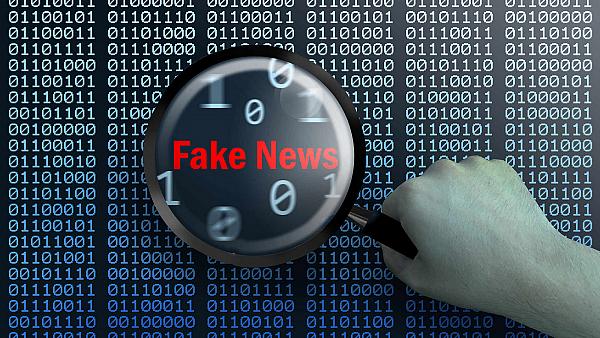 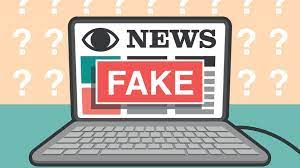 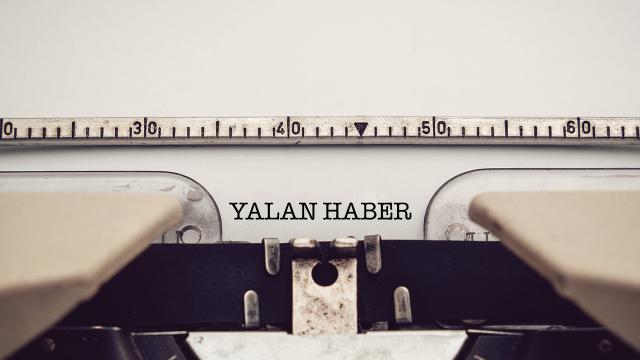 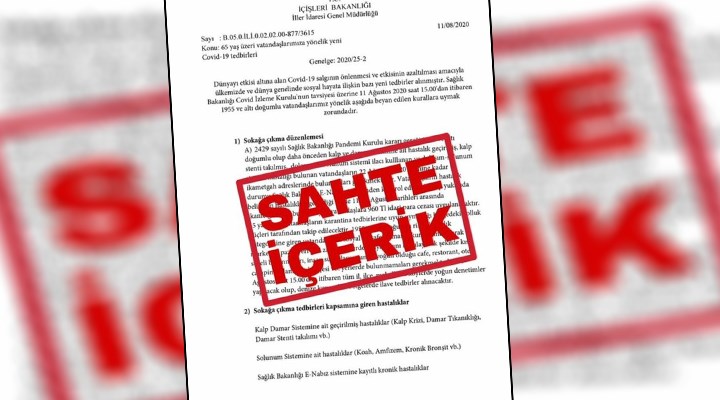 GÜLÜZAR AKBABA/ BT ÖĞRETMENİ
13
Günlük haberlerini az ve kısıtlı medya organlarından alınmaması, olabildiğince farklı görüş ve açılardan takip edilmesi.
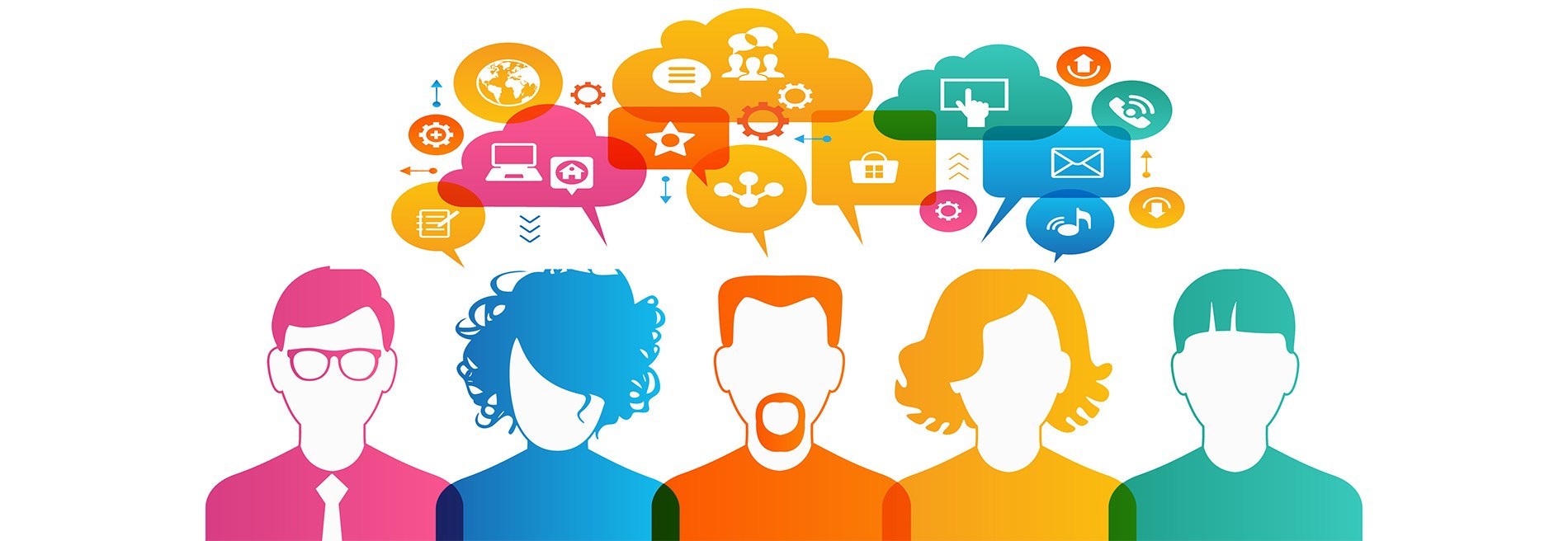 GÜLÜZAR AKBABA/ BT ÖĞRETMENİ
14
Takip edilen medya kuruluşunun devlet bağlantılarının ve olası kişisel çıkarlarının araştırılması.
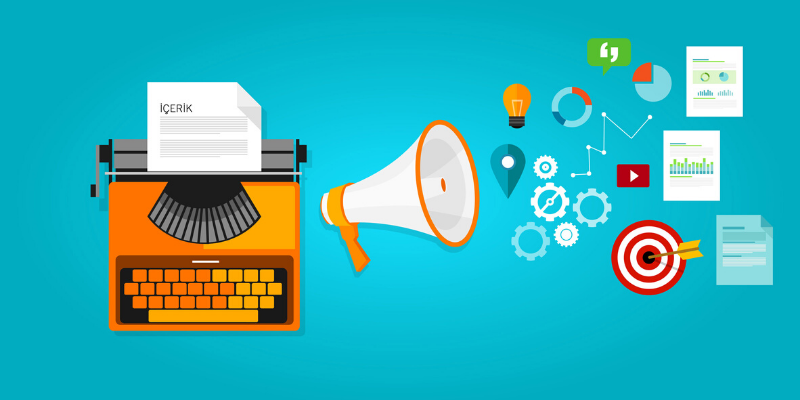 GÜLÜZAR AKBABA/ BT ÖĞRETMENİ
15
Medya kuruluşunun yönetiminde yer alan kişilerin araştırılması.
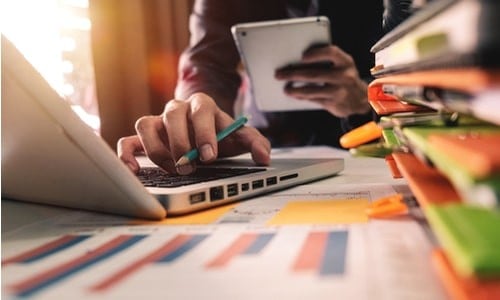 GÜLÜZAR AKBABA/ BT ÖĞRETMENİ
16
Yazarlarının siyasi ve sosyal görüşlerinin araştırılması, ve karşıt görüşte yazarların da okunması.
GÜLÜZAR AKBABA/ BT ÖĞRETMENİ
17
Verilen haberin ve bilginin akıl, mantık, ve bilim doğrultusunda olup olmamasının sorgulanması.
GÜLÜZAR AKBABA/ BT ÖĞRETMENİ
18
Sunulan bilgi ve haberlerin güvenilir bir kaynaktan alınması veya kaynaklarının araştırılması.
GÜLÜZAR AKBABA/ BT ÖĞRETMENİ
19
TÜRKİYE'DE MEDYAOKURYAZARLIĞI
Medya okuryazarlığı dersi 2007-2008 eğitim-öğretim yılından itibaren ilköğretim okullarının 6. 7. ve 8. Sınıflarında seçmeli ders olarak okutulmaya başlamıştır.
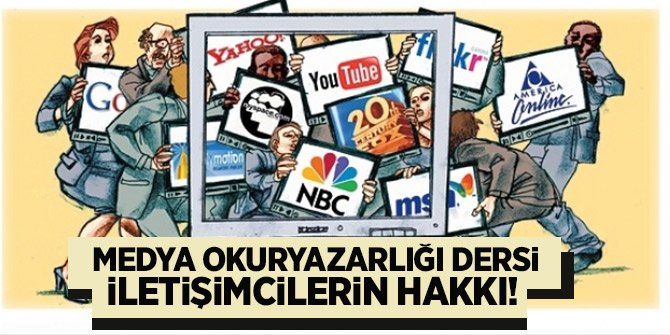 GÜLÜZAR AKBABA/ BT ÖĞRETMENİ
20
SOSYAL MEDYA OKURYAZARLIĞI
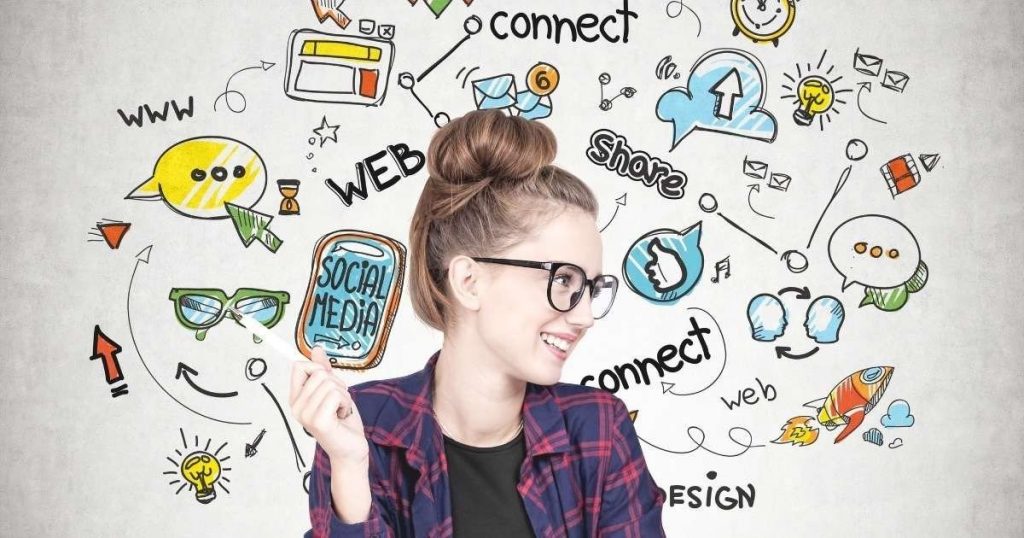 GÜLÜZAR AKBABA/ BT ÖĞRETMENİ
21
Sosyal medya kullanımınızı kısıtlayın.
Sosyal medyada da sosyal mesafe kuralını uygulayın.
Olumsuz içerikler yerine olumlu içerikleri üretim/tüketim olarak tercih edin:
 Sosyal ağlarda duygusal etkileşim güçlü olduğundan paylaşımlarınızda seçici olun.
Sosyal medyayı bilinçli kullanın.
GÜLÜZAR AKBABA/ BT ÖĞRETMENİ
22
Sosyal medya haberciliğine dikkat edin; karşınıza çıkan her haber içeriğini doğruluğunu teyit etmeden paylaşıp beğenmeyin. 
Sosyal medyada yetkin olduğunuzu düşündüğünüz 
     alanlardaki bilgi ve becerilerinizi paylaşarak toplumlara
     faydalı enformasyonlar yaymayı amaçlayın.
GÜLÜZAR AKBABA/ BT ÖĞRETMENİ
23
Eğlence/mizah amaçlı sosyal medya kullanımında kişisel verilere ve etik değerlere dikkat edin.
Sosyal medyadaki sağlık haberlerini 
    birkaç farklı internet alanından doğrulamayı        ihmal  etmeyin.
“Sosyal medyada arkadaşım paylaştıysa ben de paylaşayım,beni beğeneni ben de beğeneyim” anlayışına dikkat edin.
GÜLÜZAR AKBABA/ BT ÖĞRETMENİ
24
BU AKKILI İŞARETLERİ BİLELİM 
GÜLÜZAR AKBABA/ BT ÖĞRETMENİ
25